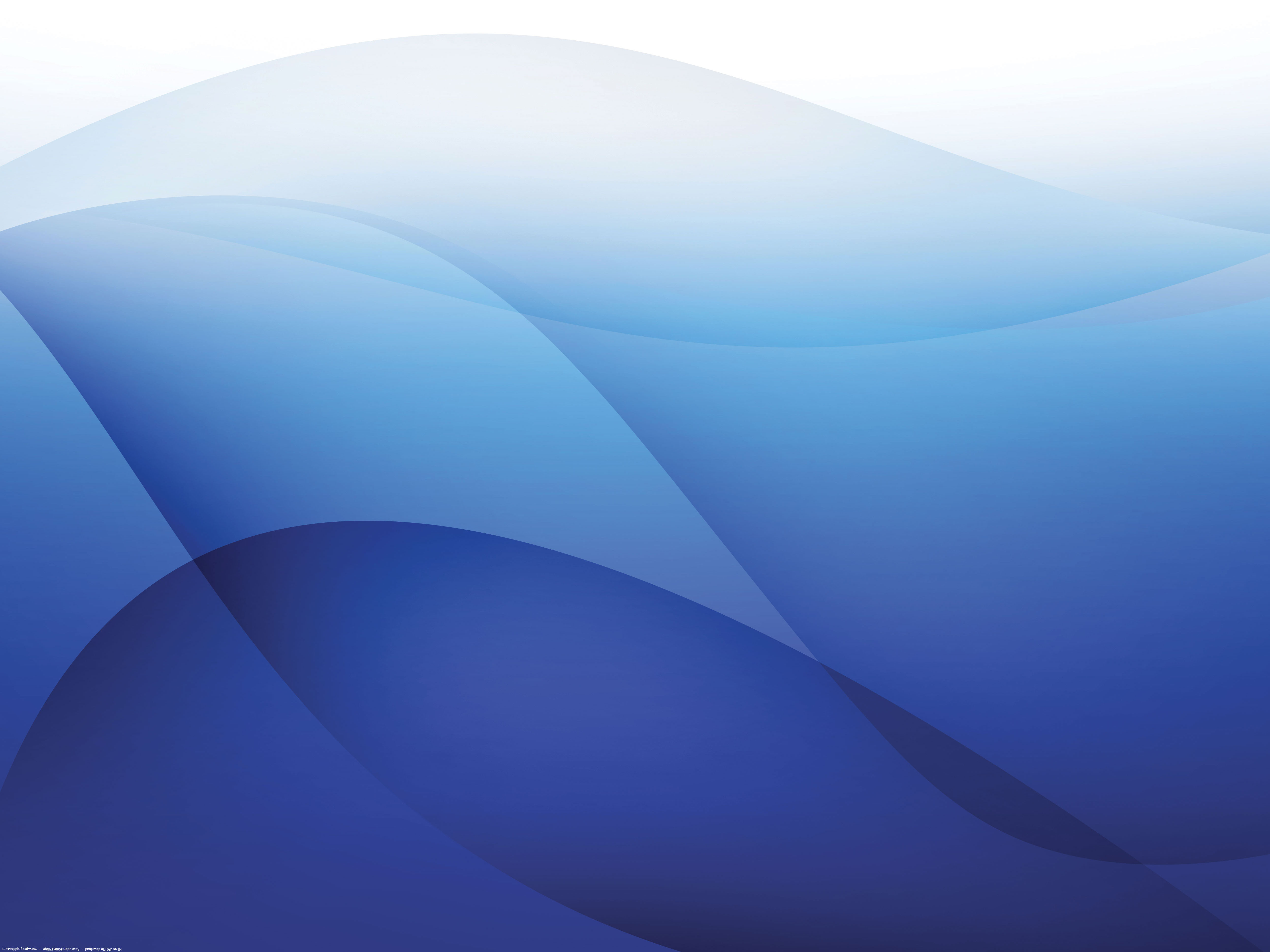 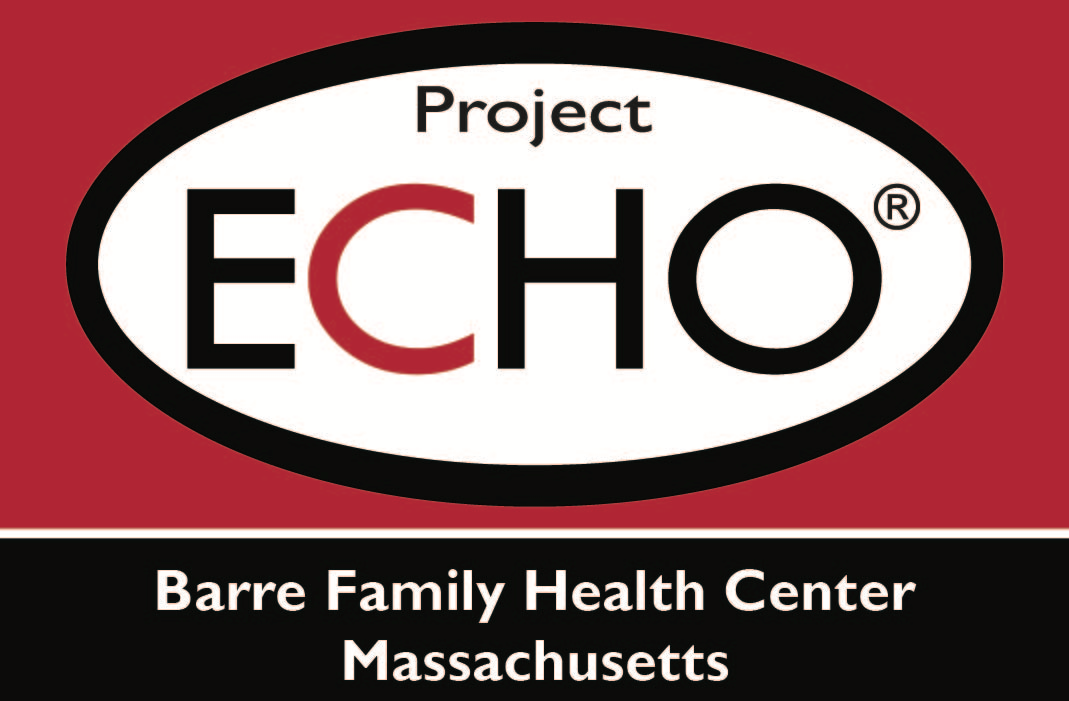 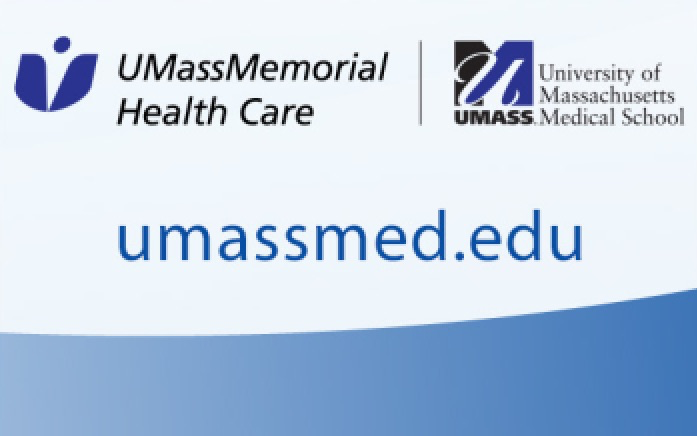 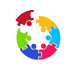 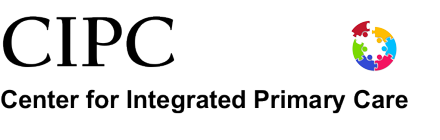 Bassett-UMass 
MAT ECHO
Location for Buprenorphine Induction:
A Look at the Evidence
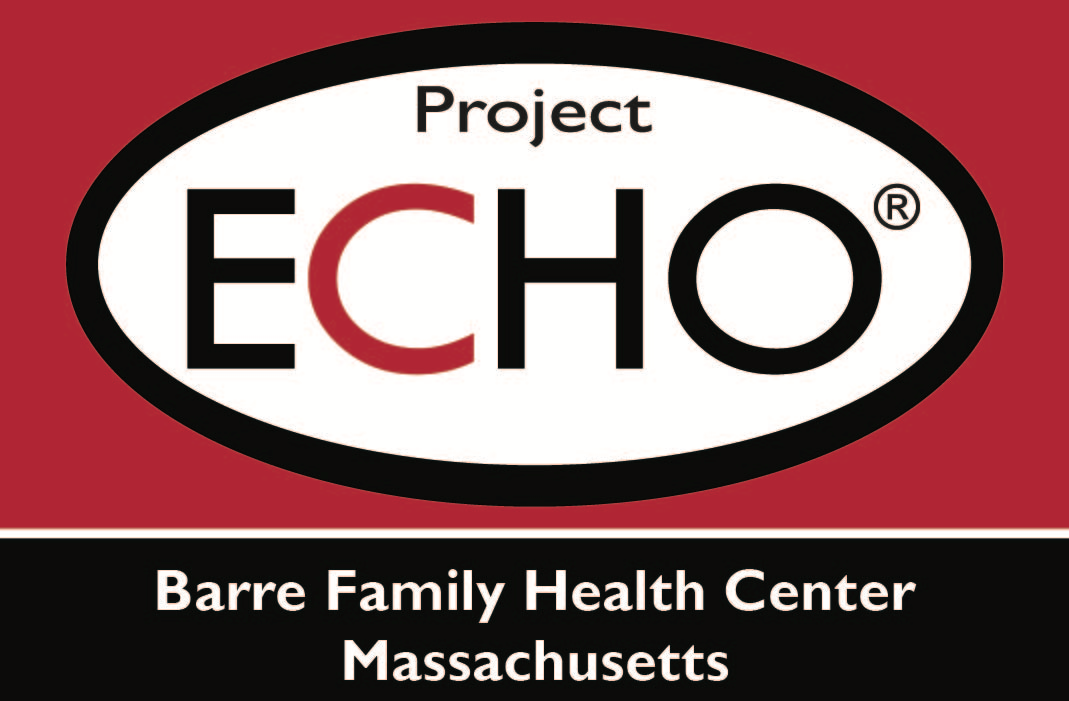 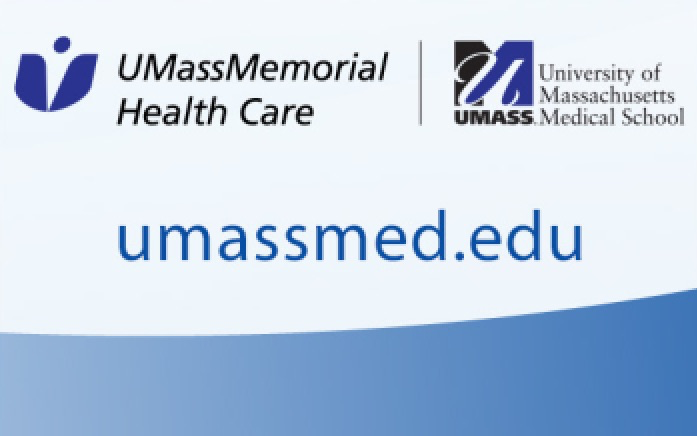 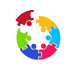 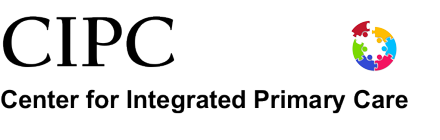 Bassett-UMass MAT ECHO1.18.2017
Does the location of buprenorphine induction influence treatment success? No  Can compelling office-based induction lead to negative effects? Yes
A look at buprenorphine induction:
Where does the idea of induction come from? 
Home vs. office-based induction 
Are there evidence-based indications for office-based inductions?
Office-based “induction” for buprenorphine (2004) appears to have been influenced by the process of methadone induction
Whereas the concern with methadone induction was overdose, the concern with buprenorphine was precipitated withdrawal
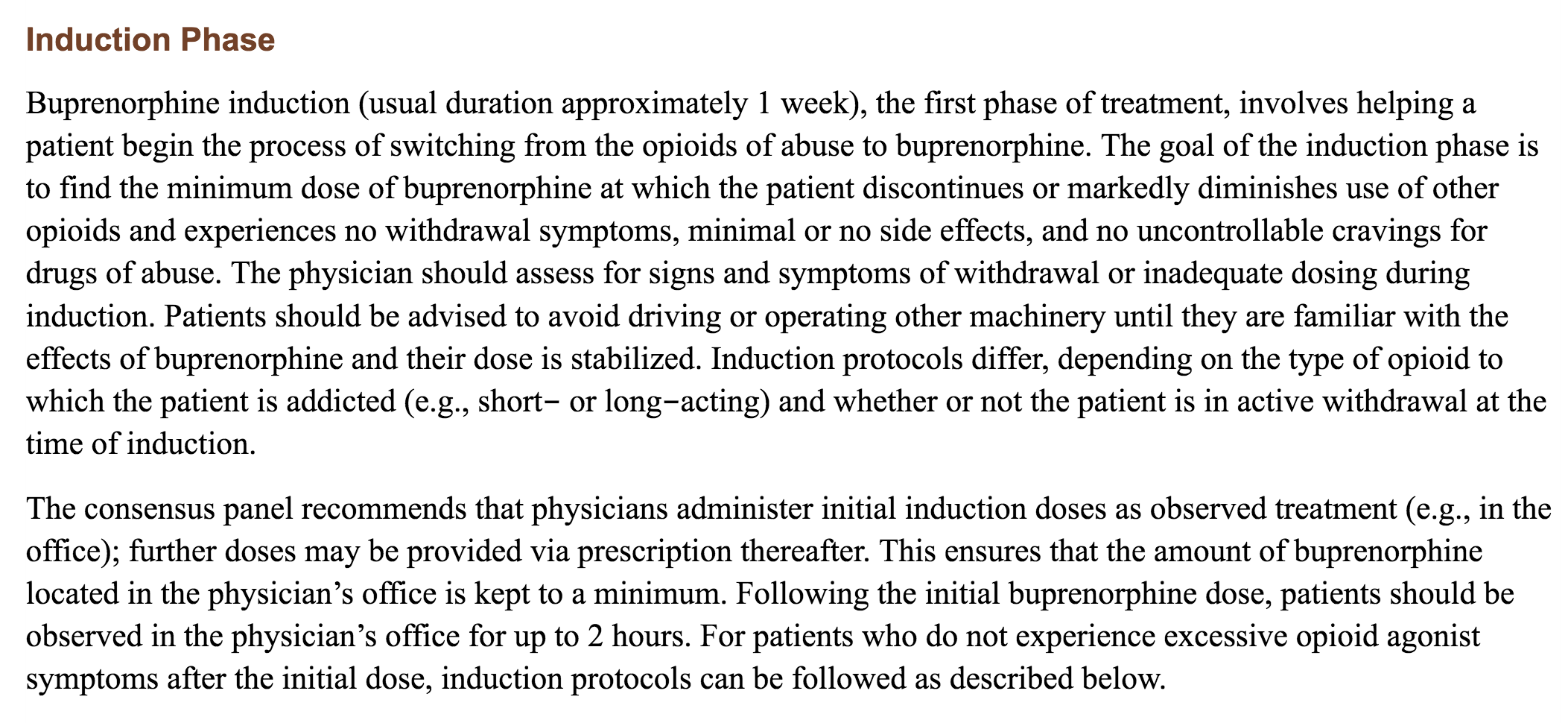 TIP 40: Clinical Guidelines for the Use of Buprenorphine in the Treatment of Opioid Addiction (2004)
A. Where does the idea of induction come from?
[Speaker Notes: http://pcssmat.org/wp-content/uploads/2015/02/Buprenorphine-Induction-Online-Module.pdf

Induction Assessment
Induction is the riskiest stage of MAT (see chapter 5), and proper medical assessment during induction requires an understanding of the pharmacology of treatment medication (see chapter 3). A patient should be assessed at least daily during induction for signs of overmedication or undermedication, and dose adjustments should be made accordingly.
https://www.ncbi.nlm.nih.gov/books/NBK64165/#A82874

Stages of Pharmacotherapy
The stages of pharmacotherapy with methadone, LAAM, or buprenorphine include induction, stabilization, and maintenance. The stages of naltrexone pharmacotherapy may differ.
Induction
Induction procedures for methadone, LAAM, and buprenorphine depend on the unique pharmacologic properties of each medication, prevailing regulatory requirements, and patient characteristics. Regardless of the medication used, safety is key during the induction stage.
https://www.ncbi.nlm.nih.gov/books/NBK64152/

Induction with methadone and LAAM
Because methadone overdose deaths have occurred in the first few days of treatment (Caplehorn and Drummer 1999; Zador and Sunjic 2000), it is important to adjust methadone dosage carefully until stabilization and tolerance are established. Federal regulations require that methadone initially be given daily under observation for either 6 or 7 days per week. (A take-home dose is allowed for all patients when the OTP is closed on Sunday.) LAAM must continue to be given under observation and administered no more than every 2 to 3 days.

Induction with buprenorphine
Because buprenorphine has lower abuse potential than methadone or LAAM and is less likely to produce respiratory depression if diverted or misused, qualified practitioners can prescribe buprenorphine without the control structure of an OTP when they meet Drug Addiction Treatment Act of 2000 requirements. No stated requirement exists for observed dosing with buprenorphine, although guidelines strongly recommend dosage monitoring early in treatment (CSAT 2004a ).
Initial dosing. Awaiting signs of withdrawal before administering the first dose is especially important for buprenorphine induction because, as explained in chapter 3, buprenorphine can precipitate withdrawal in some circumstances (Johnson and Strain 1999). Precipitated withdrawal usually is more sudden and can be more severe and uncomfortable than naturally occurring withdrawal. The typical first dose of buprenorphine is 4 mg. If withdrawal symptoms persist after 2 to 4 hours, the initial dose can be supplemented with up to 4 mg for a maximum dose of 8 mg of buprenorphine on the first day (Johnson et al. 2003b ).

https://www.ncbi.nlm.nih.gov/pubmed/10723832
https://www.ncbi.nlm.nih.gov/pubmed/10065120]
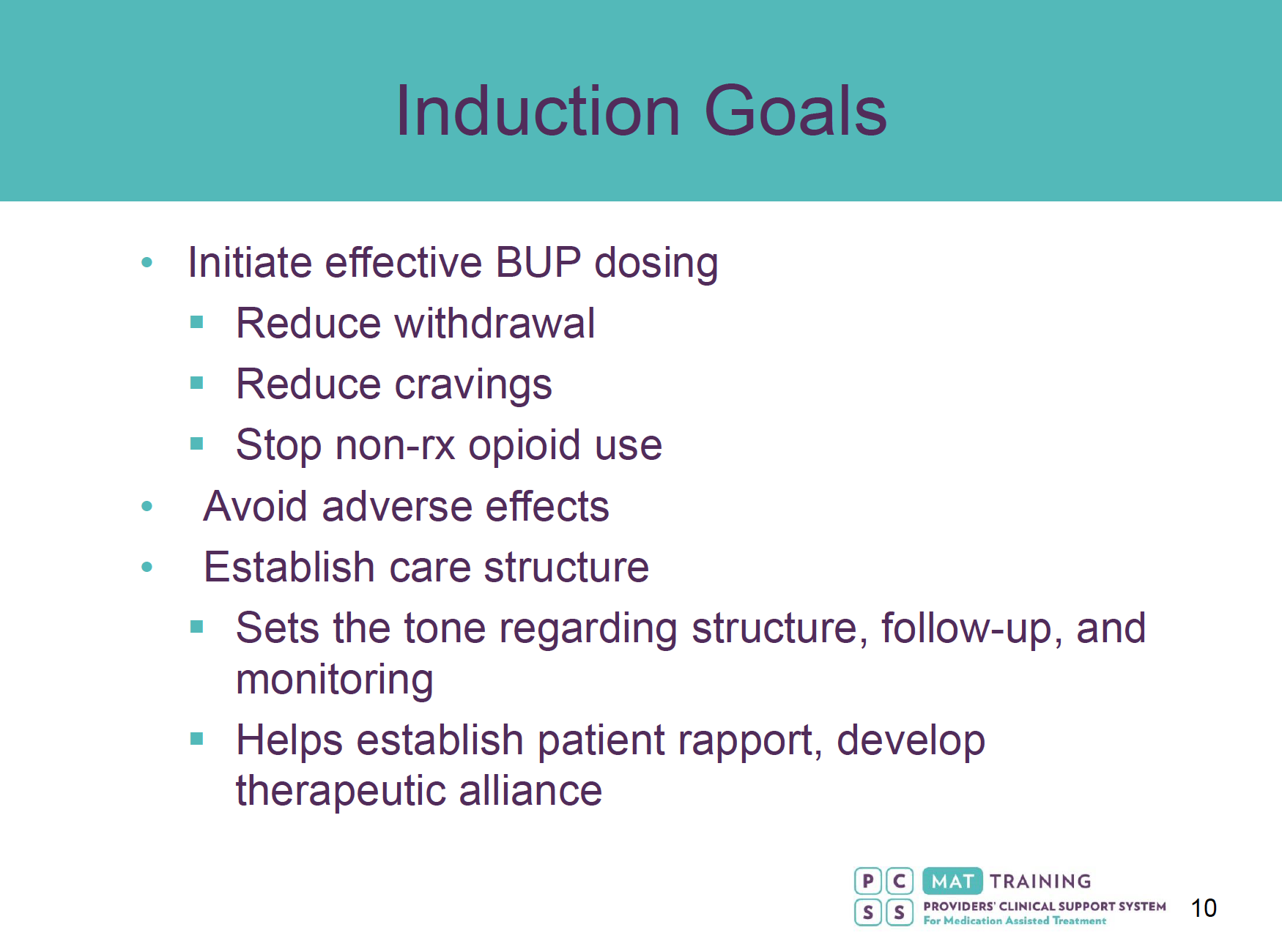 A. Where does the idea of induction come from?
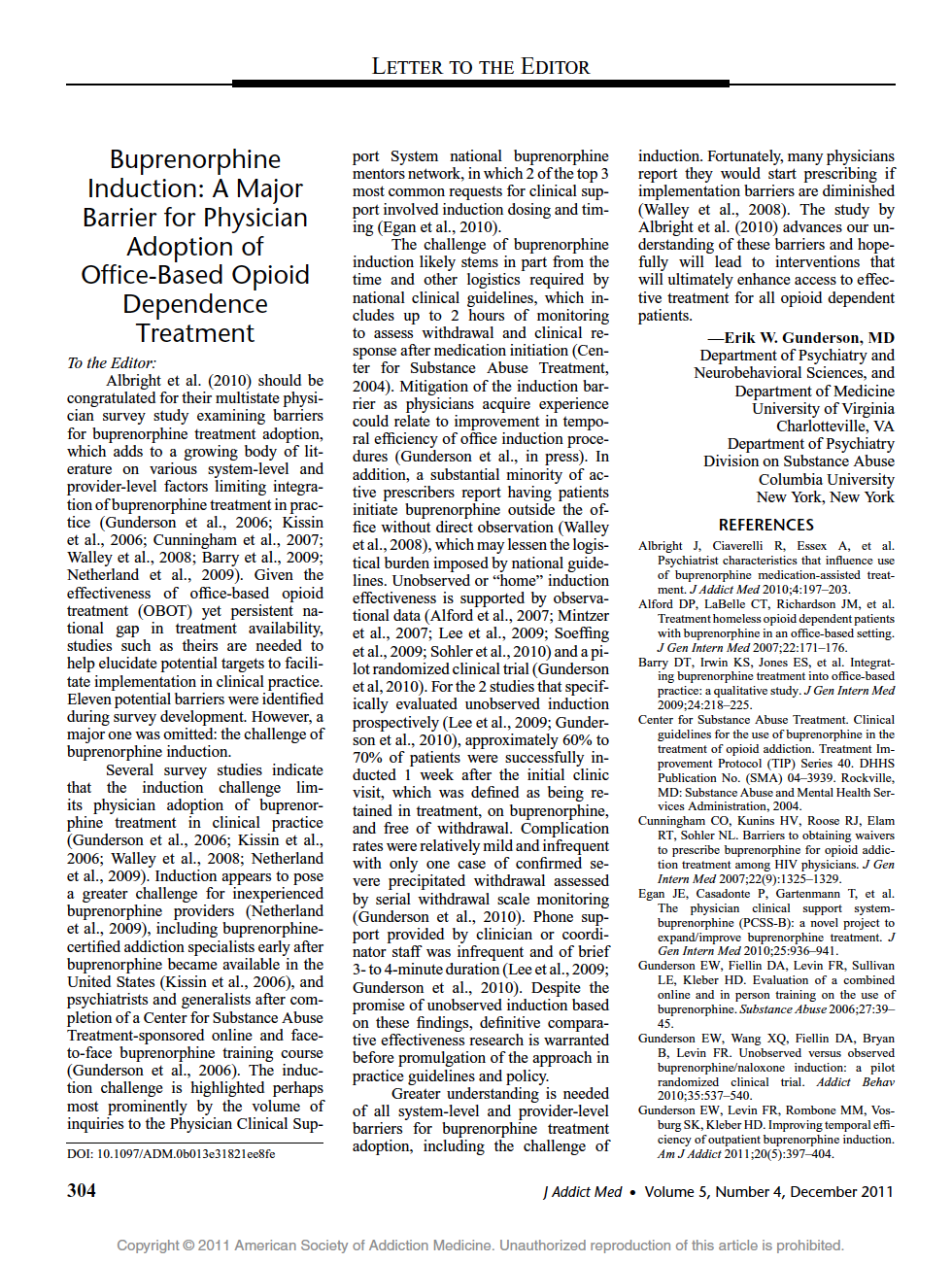 Several survey studies indicate that the induction challenge limits physician adoption of buprenorphine treatment in clinical practice. Induction appears to pose a greater challenge for inexperienced buprenorphine providers including buprenorphine-certified addiction specialists early after buprenorphine became available in the United States and psychiatrists and generalists after completion of a Center for Substance Abuse Treatment-sponsored online and face-to-face buprenorphine training course. 

The induction challenge is highlighted perhaps most prominently by the volume of inquiries to the Physician Clinical Support System national buprenorphine mentors network, in which 2 of the top 3 most common requests for clinical support involved induction dosing and timing.
A. Where does the idea of induction come from?
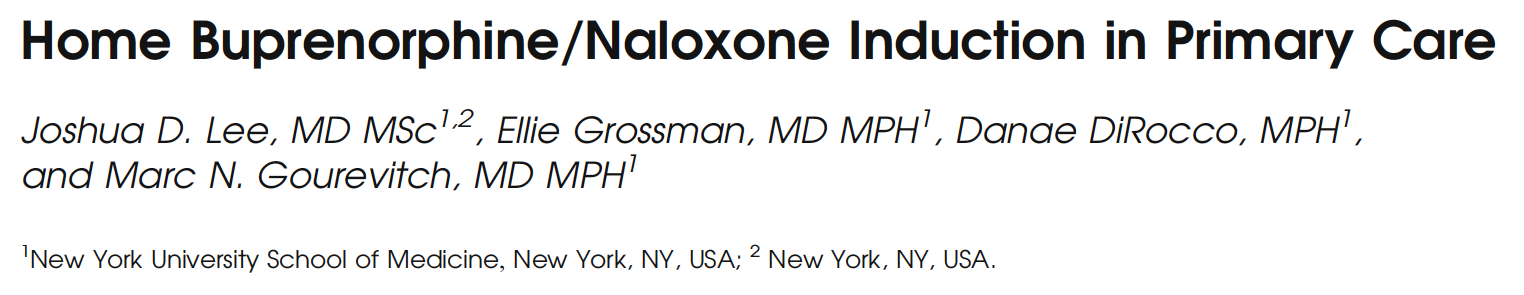 B. Home vs. office-based induction
Study published in 2009, followed prior study in 2007 (Alford)
103 patients in primary care with use of heroin (68%), prescription opioids (18%) and methadone maintenance (14%)
Patients initiated dosing off-site at a later time with a 1-week provision of buprenorphine/naloxone
73% retention at week 1 similar to office-based induction
Five cases (5%) of mild-to-moderate buprenorphine-prompted withdrawal and eight cases of prolonged unrelieved withdrawal symptoms (8% overall, 21% of methadone-to-buprenorphine inductions) were reported. 
Conclusions: Home buprenorphine induction was feasible and appeared safe. Induction complications occurred at expected rates and were not associated with short-term treatment drop-out.
[Speaker Notes: Lee, J. D., Grossman, E., Dirocco, D., & Gourevitch, M. N. (2009). Home buprenorphine/naloxone induction in primary care. Journal of General Internal Medicine, 24(2), 226–232. https://doi.org/10.1007/s11606-008-0866-8

Buprenorphine induction is an important barrier limiting opioid dependence treatment diffusion nationally.
Gunderson, E. W., Wang, X.-Q., Fiellin, D. A., Bryan, B., & Levin, F. R. (2010). Unobserved versus observed office buprenorphine/naloxone induction: a pilot randomized clinical trial. Addictive Behaviors, 35(5), 537–40. https://doi.org/10.1016/j.addbeh.2010.01.001]
These findings have been repeated:
Sohler et al (2010), in a direct comparison of office-based and home-based groups, found similar retention at 30 days (78%)
A 2014 review concluded that “The evidence supports the feasibility of unobserved induction, particularly in office-based primary care practices.”
The established safety and efficacy of home-based induction has included:
Phone contact and texting to further facilitate home-based induction (Tofighi, 2016); “This included instructions to call the provider’s mobile phone during the induction week as needed during regular clinic hours if they experienced any worsening withdrawal symptoms, cravings, or other adverse events.”
Emergency Department provision of buprenorphine (over half given buprenorphine for home induction) (D’Onofrio 2015)
B. Home vs. office-based induction
[Speaker Notes: Tofighi, B., Grossman, E., Sherman, S., Nunes, E. V, & Lee, J. D. (2016). Mobile Phone Messaging During Unobserved “Home” Induction to Buprenorphine. Journal of Addiction Medicine, 0(0), 1–5. https://doi.org/10.1097/ADM.0000000000000198
Lee, J. D., Vocci, F., & Fiellin, D. A. (2014). Unobserved “Home” Induction Onto Buprenorphine. Journal of Addiction Medicine, 8(5), 299–308. https://doi.org/10.1097/ADM.0000000000000059
D’Onofrio, G., O’Connor, P. G., Pantalon, M. V., Chawarski, M. C., Busch, S. H., Owens, P. H., … EW, G. (2015). Emergency Department–Initiated Buprenorphine/Naloxone Treatment for Opioid Dependence. JAMA, 313(16), 1636. https://doi.org/10.1001/jama.2015.3474

Sohler, N. L., Li, X., Kunins, H. V., Sacajiu, G., Giovanniello, A., Whitley, S., & Cunningham, C. O. (2010). Home- versus office-based buprenorphine inductions for opioid-dependent patients. Journal of Substance Abuse Treatment, 38(2), 153–159. https://doi.org/10.1016/j.jsat.2009.08.001
Lee, J. D., Vocci, F., & Fiellin, D. A. (2014). Unobserved “Home” Induction Onto Buprenorphine. Journal of Addiction Medicine, 8(5), 299–308. https://doi.org/10.1097/ADM.0000000000000059

Patterson, E. (2014). Take-Home Induction of Buprenorphine Feasible, Safe. Journal of Addiction Medicine, 8(4), E1–E15 (Poster 21). https://doi.org/10.1097/ADM.0000000000000067
http://www.medscape.com/viewarticle/823685]
Lessons learned from the literature and experience 
“Maximizing support during induction to mitigate buprenorphine supply disruption, withdrawal symptoms, and target factors that may augment retention are clinical priorities.” Includes problems with prior authorizations.
Longitudinal, primary care relationships are especially valuable
Shared decision-making model (preference for office- or home-based induction)
Oral, written, and video education materials can be helpful
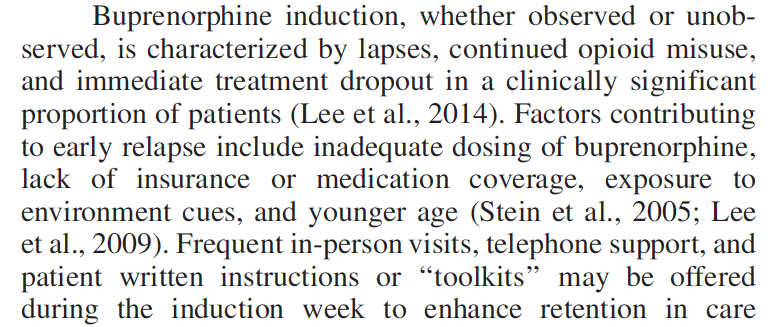 B. Home vs. office-based induction
[Speaker Notes: Tofighi, B., Grossman, E., Sherman, S., Nunes, E. V, & Lee, J. D. (2016). Mobile Phone Messaging During Unobserved “Home” Induction to Buprenorphine. Journal of Addiction Medicine, 0(0), 1–5. https://doi.org/10.1097/ADM.0000000000000198]
Complicated Inductions
Factors independently associated with complicated inductions included: 
9 of 10 patients with precipitated withdrawal had recent use of methadone; their most common symptom was increased anxiety
7 of 9 with protracted withdrawal had recent use of methadone 
Other associations with complicated inductions included recent benzodiazepine use, no prior experience with buprenorphine (patients with prior experience had zero induction complications), and a low initial dose of buprenorphine/naloxone
Complicated inductions also improved over time in the studied practice: from 38% in the first quarter to 6% in the fourth quarter 
Patients who selected home induction had similar outcomes with opioid use and greater reductions in any drug use
C. Are there evidence-based indications for office-based inductions?
[Speaker Notes: Whitley, S. D., Sohler, N. L., Kunins, H. V., Giovanniello, A., Li, X., Sacajiu, G., & Cunningham, C. O. (2010). Factors associated with complicated buprenorphine inductions. Journal of Substance Abuse Treatment, 39(1), 51–57. https://doi.org/10.1016/j.jsat.2010.04.001
Cunningham, C. O., Giovanniello, A., Li, X., Kunins, H. V., Roose, R. J., & Sohler, N. L. (2011). A comparison of buprenorphine induction strategies: Patient-centered home-based inductions versus standard-of-care office-based inductions. Journal of Substance Abuse Treatment, 40(4), 349–356. https://doi.org/10.1016/j.jsat.2010.12.002]
Summary
Does the location of buprenorphine induction influence treatment success? No  Can compelling office-based induction lead to negative effects? Yes
Ways to augment successful transition to buprenorphine:
Longitudinal, primary-care relationship
Shared decision-making as to location
Instructions and ready practice/clinician availability 
Care with transitions from methadone (treatment or otherwise)
References
Cunningham, C. O., Giovanniello, A., Li, X., Kunins, H. V., Roose, R. J., & Sohler, N. L. (2011). A comparison of buprenorphine induction strategies: Patient-centered home-based inductions versus standard-of-care office-based inductions. Journal of Substance Abuse Treatment, 40(4), 349–356. https://doi.org/10.1016/j.jsat.2010.12.002
D’Onofrio, G., O’Connor, P. G., Pantalon, M. V., Chawarski, M. C., Busch, S. H., Owens, P. H., … EW, G. (2015). Emergency Department–Initiated Buprenorphine/Naloxone Treatment for Opioid Dependence. JAMA, 313(16), 1636. https://doi.org/10.1001/jama.2015.3474
Gunderson, E. (n.d.). Models of Buprenorphine Induction. Retrieved January 16, 2017, from http://pcssmat.org/wp-content/uploads/2015/02/Buprenorphine-Induction-Online-Module.pdf
Gunderson, E. W., Wang, X.-Q., Fiellin, D. A., Bryan, B., & Levin, F. R. (2010). Unobserved versus observed office buprenorphine/naloxone induction: a pilot randomized clinical trial. Addictive Behaviors, 35(5), 537–40. https://doi.org/10.1016/j.addbeh.2010.01.001
Lee, J. D., Grossman, E., Dirocco, D., & Gourevitch, M. N. (2009). Home buprenorphine/naloxone induction in primary care. Journal of General Internal Medicine, 24(2), 226–232. https://doi.org/10.1007/s11606-008-0866-8
Lee, J. D., Vocci, F., & Fiellin, D. A. (2014). Unobserved “home” induction onto buprenorphine. Journal of Addiction Medicine, 8(5), 299–308. https://doi.org/10.1097/ADM.0000000000000059
Sigmon, S. C., Ochalek, T. A., Meyer, A. C., Hruska, B., Heil, S. H., Badger, G. J., … Higgins, S. T. (2016). Interim Buprenorphine vs. Waiting List for Opioid Dependence. New England Journal of Medicine, 375(25), 2504–2505. https://doi.org/10.1056/NEJMc1610047
Sohler, N. L., Li, X., Kunins, H. V., Sacajiu, G., Giovanniello, A., Whitley, S., & Cunningham, C. O. (2010). Home- versus office-based buprenorphine inductions for opioid-dependent patients. Journal of Substance Abuse Treatment, 38(2), 153–159. https://doi.org/10.1016/j.jsat.2009.08.001
Tofighi, B., Grossman, E., Bereket, S., & D. Lee, J. (2016). Text message content preferences to improve buprenorphine maintenance treatment in primary care. Journal of Addictive Diseases, 35(2), 92–100. https://doi.org/10.1080/10550887.2015.1127716
Tofighi, B., Grossman, E., Sherman, S., Nunes, E. V, & Lee, J. D. (2016). Mobile Phone Messaging During Unobserved “Home” Induction to Buprenorphine. Journal of Addiction Medicine, 0(0), 1–5. https://doi.org/10.1097/ADM.0000000000000198
Whitley, S. D., Sohler, N. L., Kunins, H. V., Giovanniello, A., Li, X., Sacajiu, G., & Cunningham, C. O. (2010). Factors associated with complicated buprenorphine inductions. Journal of Substance Abuse Treatment, 39(1), 51–57. https://doi.org/10.1016/j.jsat.2010.04.001
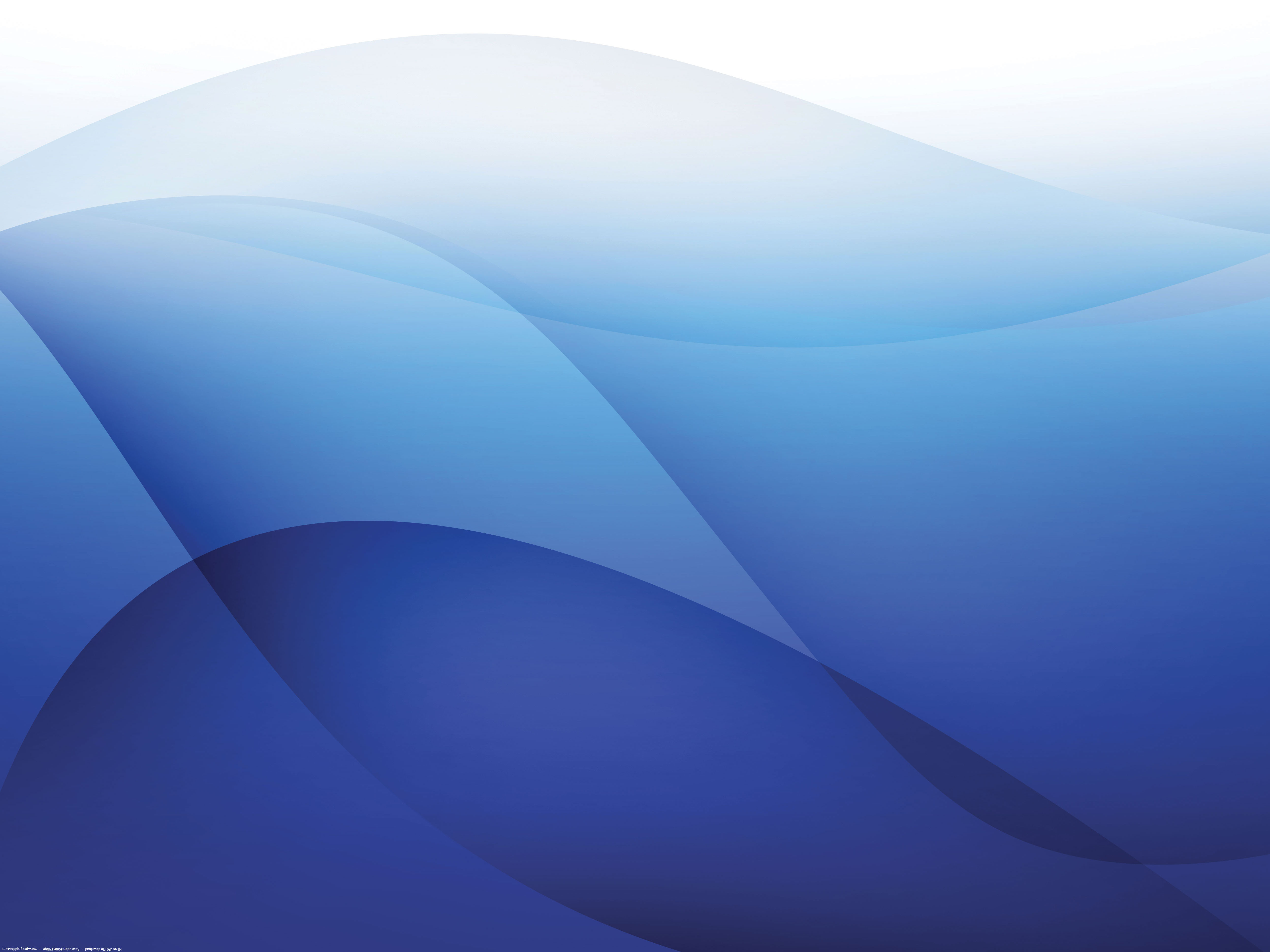 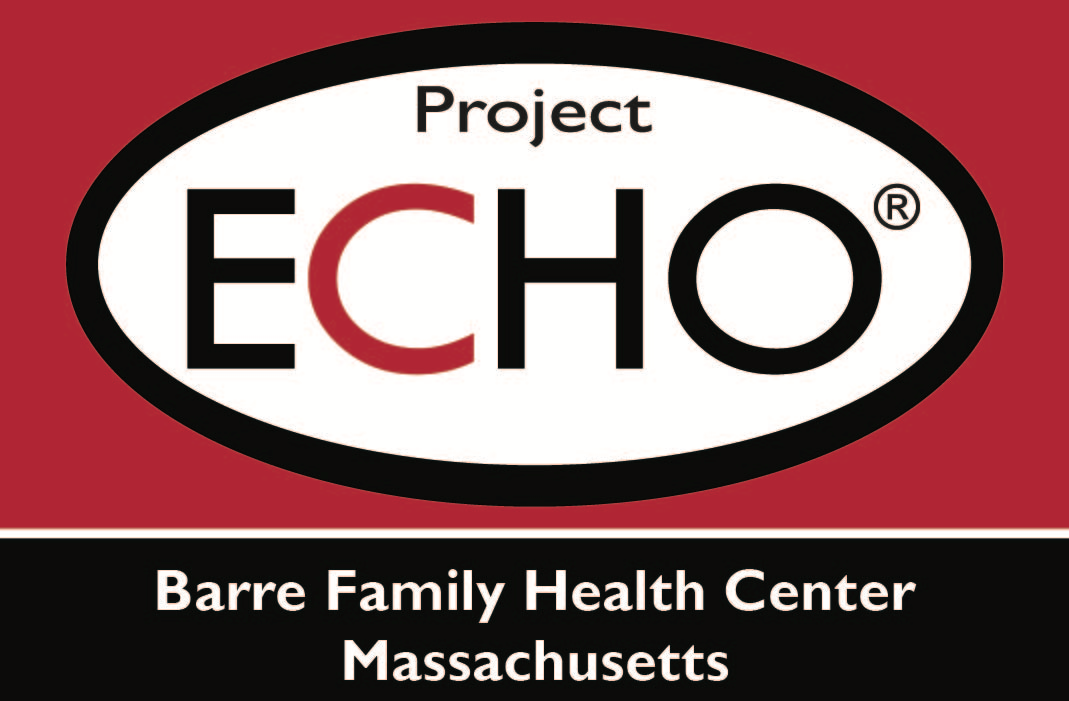 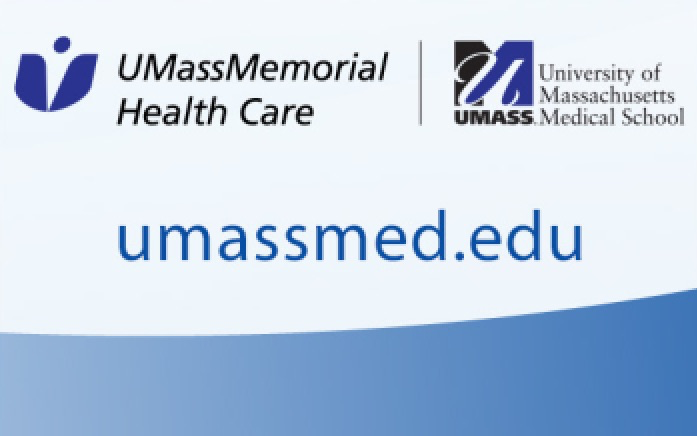 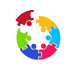 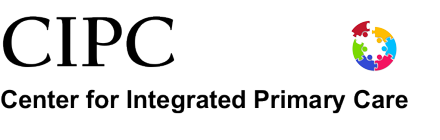 Bassett-UMass 
MAT ECHO